Chapter 2
The Chemical Context of Life
Overview: A Chemical Connection to Biology
Biology is a multidisciplinary science
Living organisms are subject to basic laws of physics and chemistry
One example is the use of formic acid by ants to maintain “devil’s gardens,” stands of Duroia trees
Copyright © 2008 Pearson Education, Inc., publishing as Benjamin Cummings
Fig. 2-1
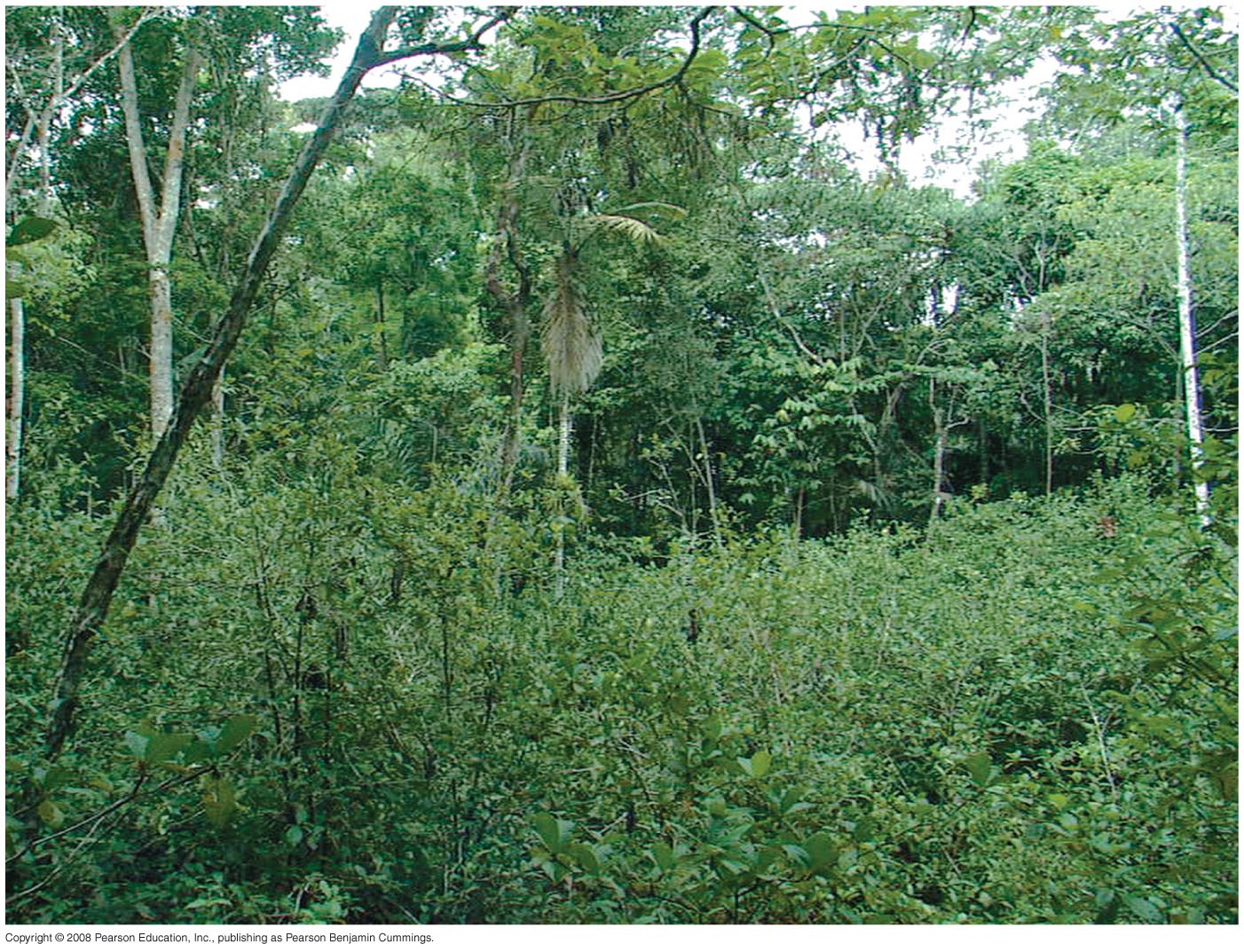 [Speaker Notes: Figure 2.1 Who tends this garden?]
Fig. 2-2
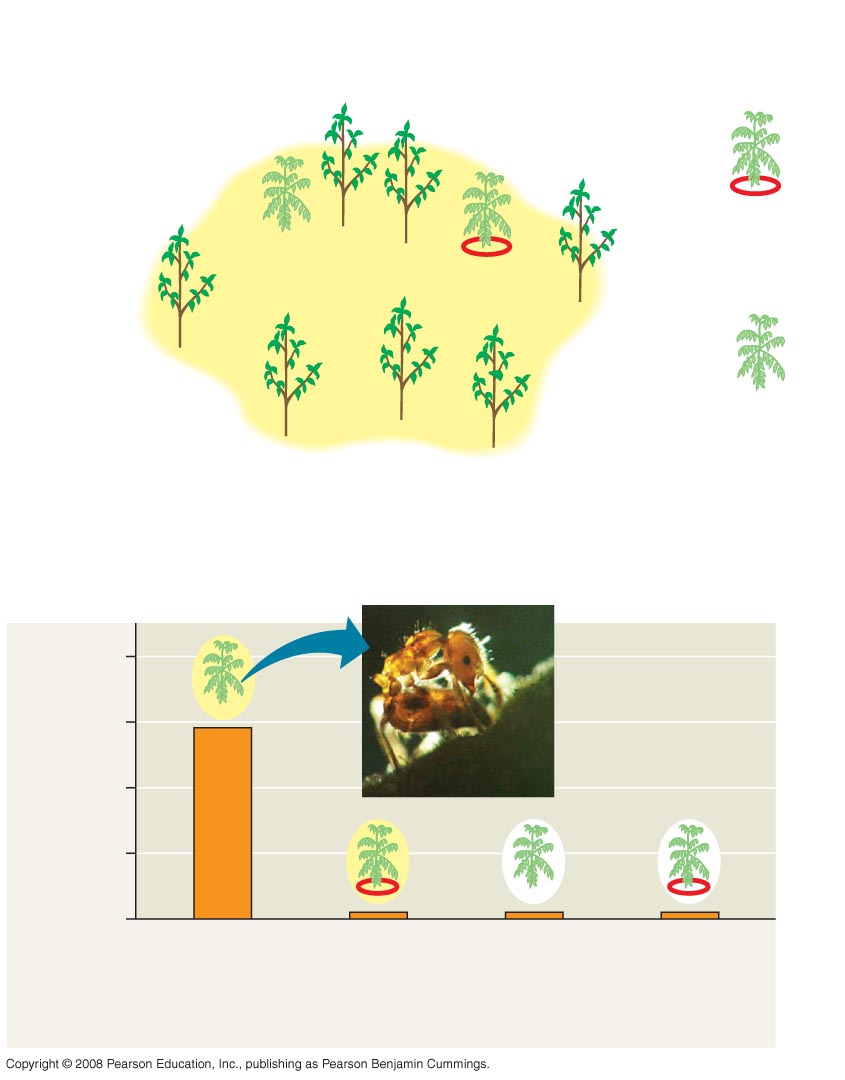 EXPERIMENT
Cedrela
sapling
Insect
barrier
Outside,
protected
Duroia
tree
Inside,
unprotected
Inside,
protected
Devil’s
garden
Outside,
unprotected
RESULTS
16
12
Dead leaf tissue (cm2)
after one day
8
4
0
Inside,
unprotected
Inside,
protected
Outside,
unprotected
Outside,
protected
Cedrela saplings, inside and outside devil’s gardens
[Speaker Notes: Figure 2.2 What creates “devil’s gardens” in the rain forest?]
Concept 2.1: Matter consists of chemical elements in pure form and in combinations called compounds
Organisms are composed of matter
Matter is anything that takes up space and has mass
Copyright © 2008 Pearson Education, Inc., publishing as Benjamin Cummings
Elements and Compounds
Matter is made up of elements 
An element is a substance that cannot be broken down to other substances by chemical reactions
A compound is a substance consisting of two or more elements in a fixed ratio
A compound has characteristics different from those of its elements
Copyright © 2008 Pearson Education, Inc., publishing as Benjamin Cummings
Fig. 2-3
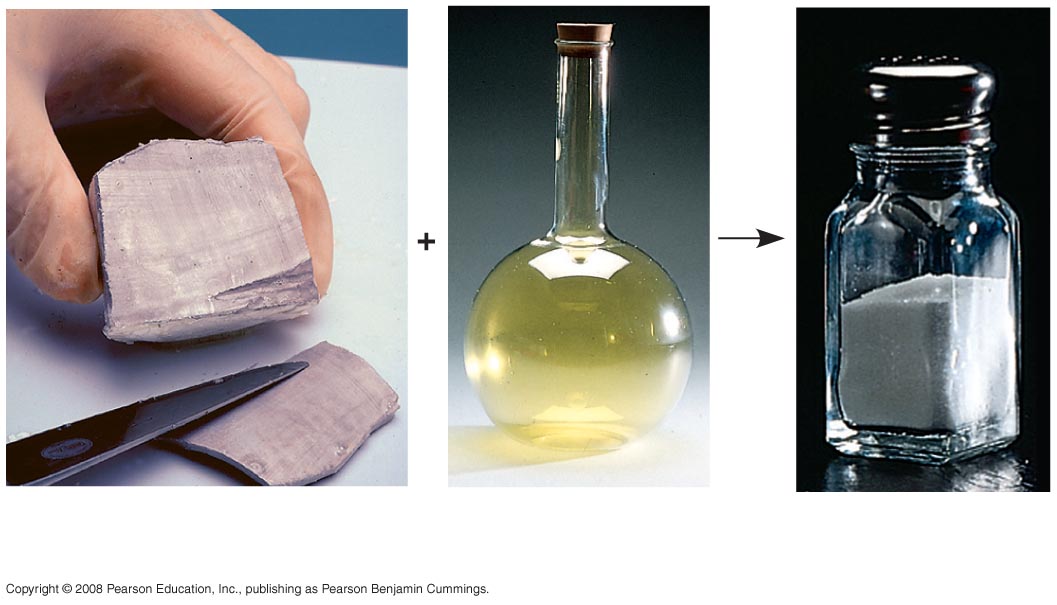 Sodium
chloride
Chlorine
Sodium
[Speaker Notes: Figure 2.3 The emergent properties of a compound]
Essential Elements of Life
About 25 of the 92 elements are essential to life
Carbon, hydrogen, oxygen, and nitrogen make up 96% of living matter
Most of the remaining 4% consists of calcium, phosphorus, potassium, and sulfur
Trace elements are those required by an organism in minute quantities
Copyright © 2008 Pearson Education, Inc., publishing as Benjamin Cummings
Table 2-1
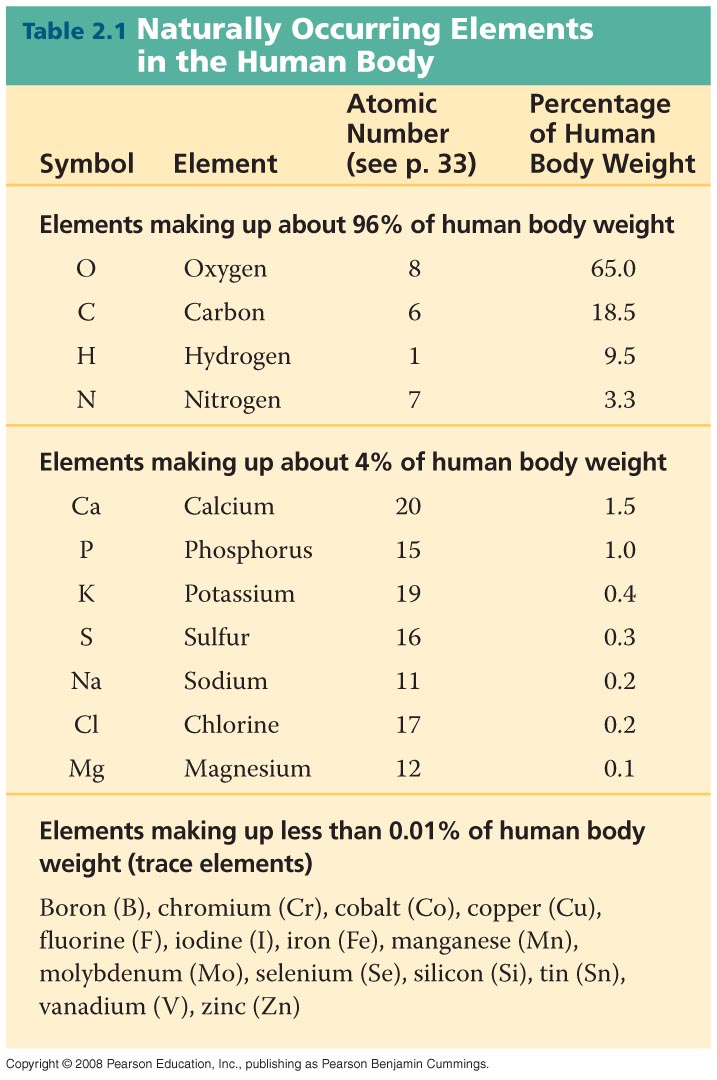 [Speaker Notes: Table 2-1]
Fig. 2-4
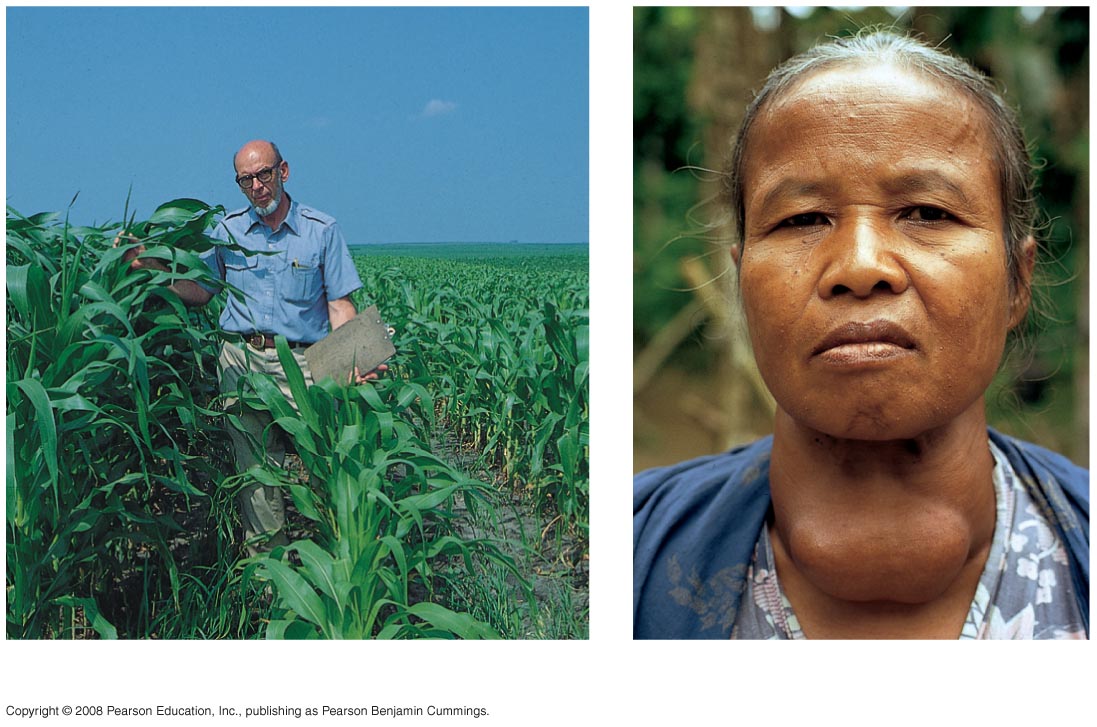 (a) Nitrogen deficiency
(b) Iodine deficiency
[Speaker Notes: Figure 2.4 The effects of essential-element deficiencies]
Concept 2.2: An element’s propertiesdepend on the structure of its atoms
Each element consists of unique atoms
An atom is the smallest unit of matter that still retains the properties of an element
Copyright © 2008 Pearson Education, Inc., publishing as Benjamin Cummings
Subatomic Particles
Atoms are composed of subatomic particles
Relevant subatomic particles include:
Neutrons (no electrical charge)
Protons (positive charge)
Electrons (negative charge)
Copyright © 2008 Pearson Education, Inc., publishing as Benjamin Cummings
Neutrons and protons form the atomic nucleus
Electrons form a cloud around the nucleus
Neutron mass and proton mass are almost identical and are measured in daltons
Copyright © 2008 Pearson Education, Inc., publishing as Benjamin Cummings
Fig. 2-5
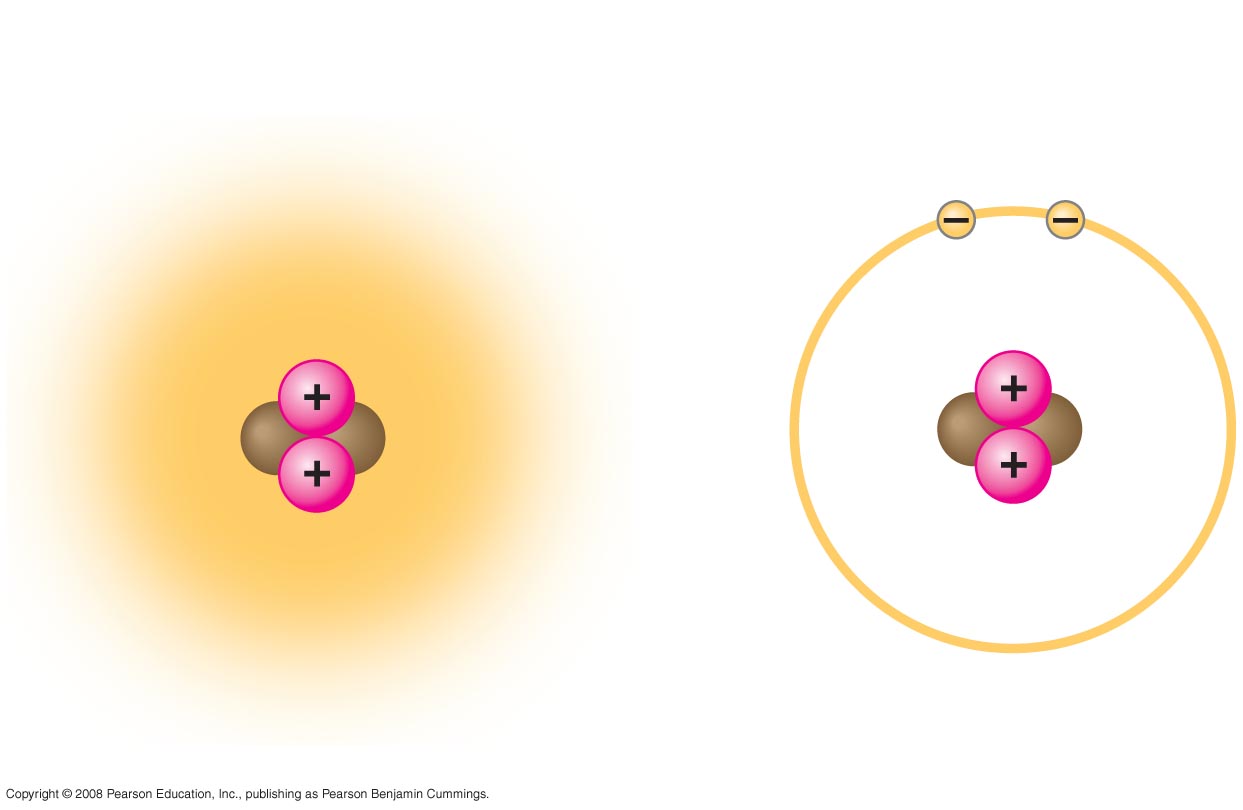 Cloud of negative
charge (2 electrons)
Electrons
Nucleus
(b)
(a)
[Speaker Notes: Figure 2.5 Simplified models of a helium (He) atom]
Atomic Number and Atomic Mass
Atoms of the various elements differ in number of subatomic particles
An element’s atomic number is the number of protons in its nucleus
An element’s mass number is the sum of protons plus neutrons in the nucleus 
Atomic mass, the atom’s total mass, can be approximated by the mass number
Copyright © 2008 Pearson Education, Inc., publishing as Benjamin Cummings
Isotopes
All atoms of an element have the same number of protons but may differ in number of neutrons
Isotopes are two atoms of an element that differ in number of neutrons
Radioactive isotopes decay spontaneously, giving off particles and energy
Copyright © 2008 Pearson Education, Inc., publishing as Benjamin Cummings
Some applications of radioactive isotopes in biological research are:
Dating fossils
Tracing atoms through metabolic processes
Diagnosing medical disorders
Copyright © 2008 Pearson Education, Inc., publishing as Benjamin Cummings
Fig. 2-6
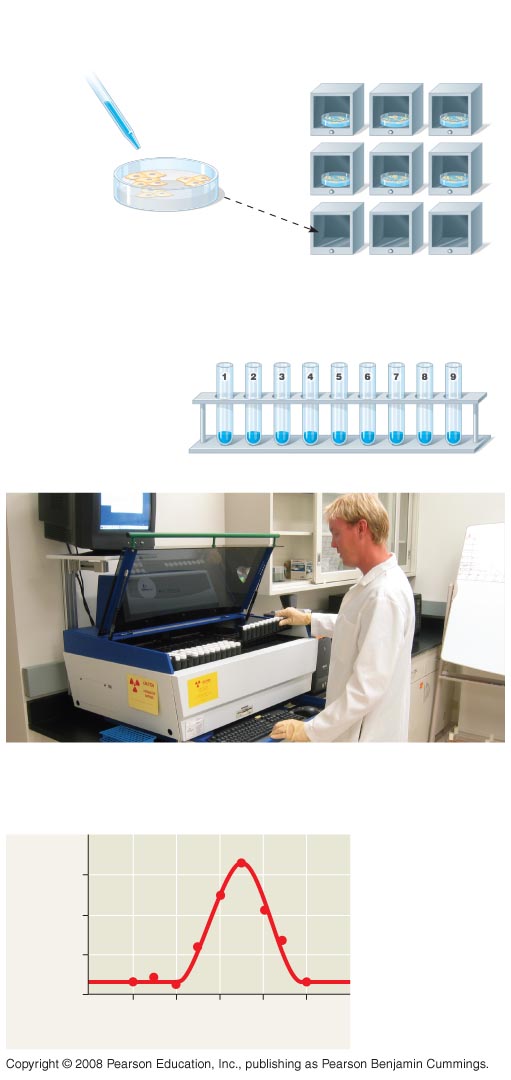 TECHNIQUE
Incubators
Compounds including
radioactive tracer
(bright blue)
3
1
2
10°C
15°C
20°C
Human cells
6
5
4
30°C
25°C
35°C
Human
cells are
incubated
with compounds used to
make DNA. One compound is
labeled with 3H.
1
8
7
9
40°C
45°C
50°C
The cells are
placed in test
tubes; their DNA is
isolated; and
unused labeled
compounds are
removed.
DNA (old and new)
2
The test tubes are placed in a scintillation counter.
3
RESULTS
Optimum
temperature
for DNA
synthesis
30
Counts per minute
(´ 1,000)
20
10
0
10
50
20
30
40
Temperature (ºC)
[Speaker Notes: Figure 2.6 Radioactive tracers]
Fig. 2-7
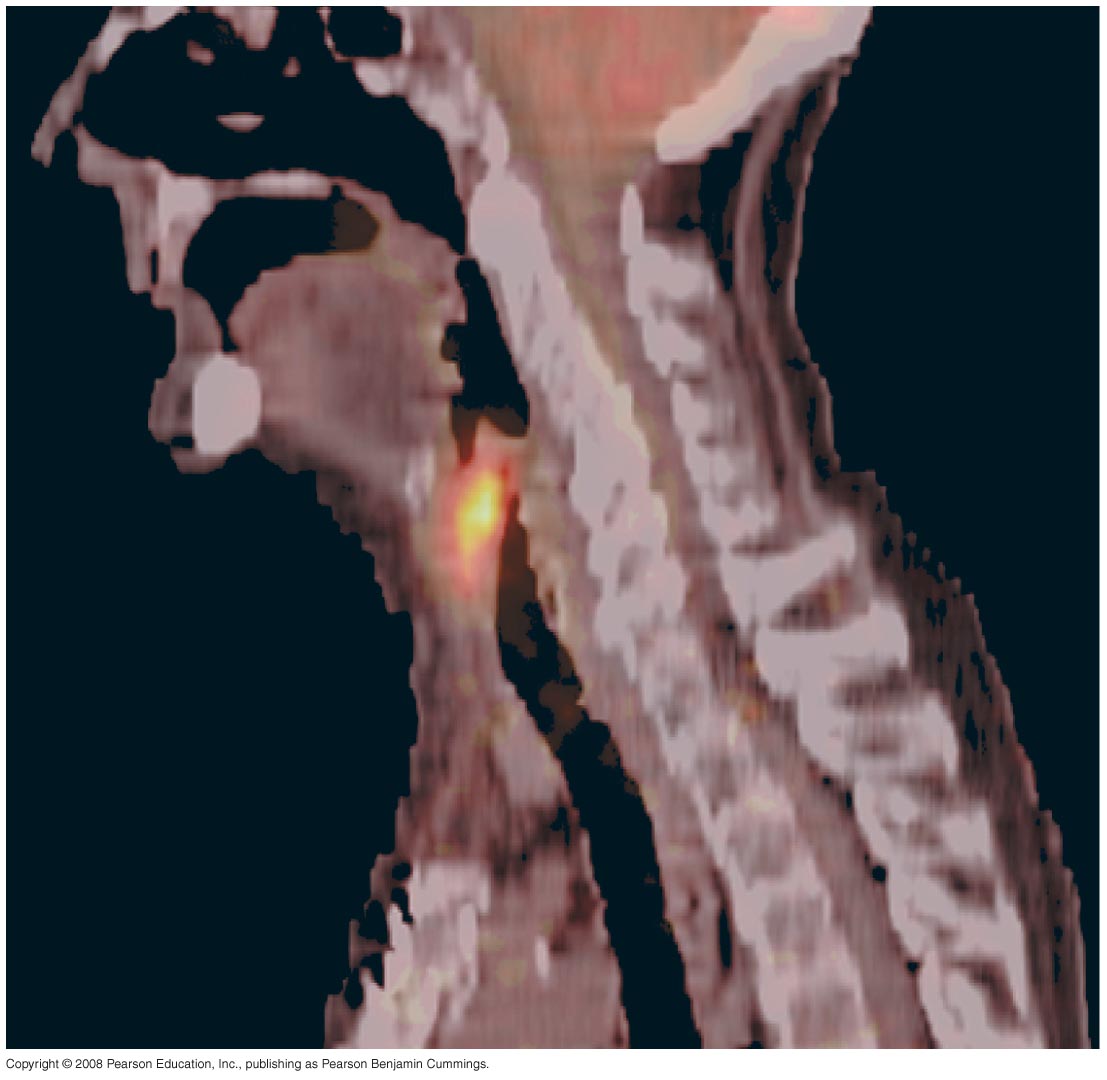 Cancerous
throat
tissue
[Speaker Notes: Figure 2.7 A PET scan, a medical use for radioactive isotopes]
The Energy Levels of Electrons
Energy is the capacity to cause change
Potential energy is the energy that matter has because of its location or structure
The electrons of an atom differ in their amounts of potential energy
An electron’s state of potential energy is called its energy level, or electron shell
Copyright © 2008 Pearson Education, Inc., publishing as Benjamin Cummings
Fig. 2-8
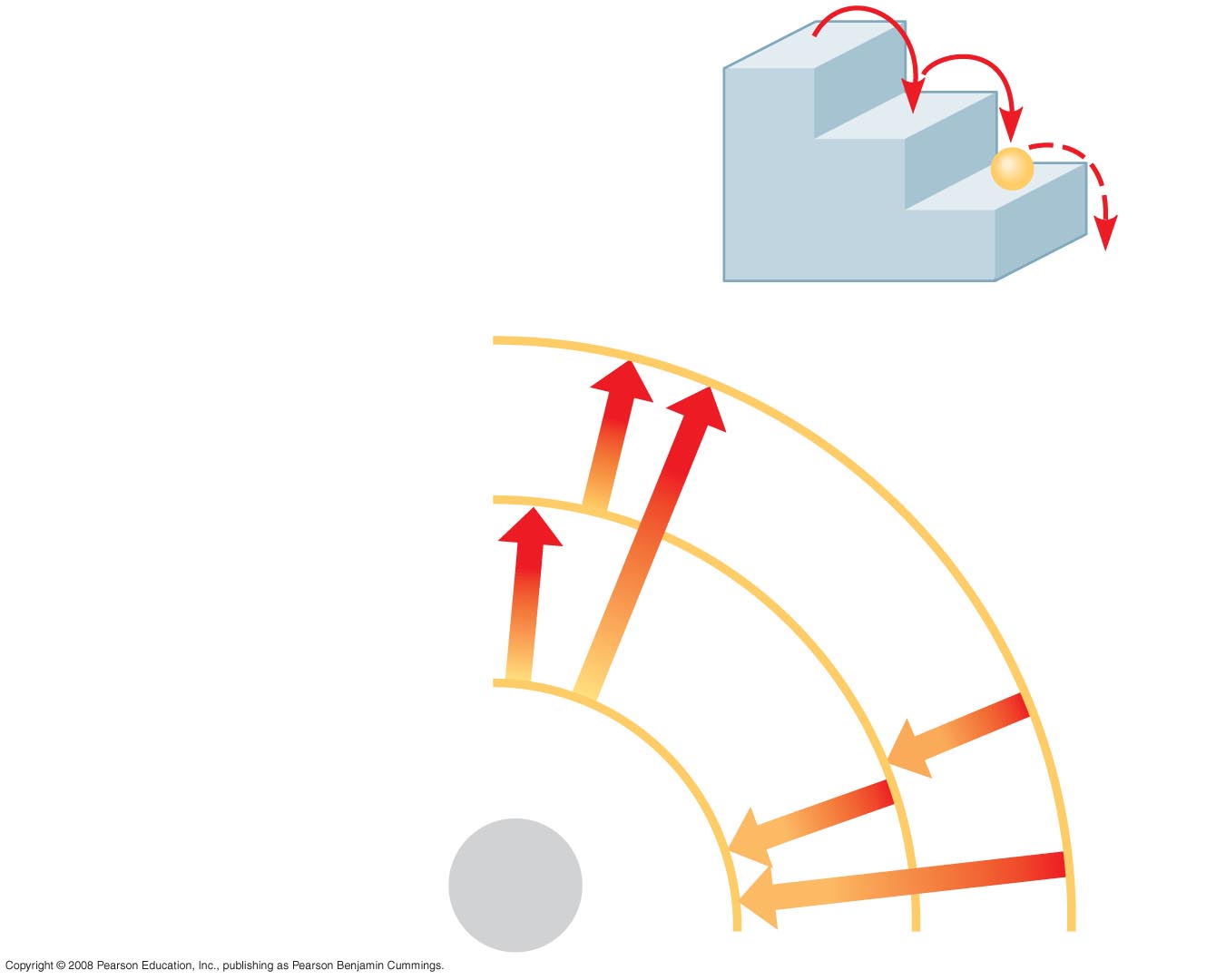 (a) A ball bouncing down a flight
     of stairs provides an analogy
     for energy levels of electrons
Third shell (highest energy
level)
Energy
absorbed
Second shell (higher
energy level)
First shell (lowest energy
level)
Energy
lost
Atomic
nucleus
(b)
[Speaker Notes: Figure 2.8  Energy levels of an atom’s electrons]
Electron Distribution and Chemical Properties
The chemical behavior of an atom is determined by the distribution of electrons in electron shells
The periodic table of the elements shows the electron distribution for each element
Copyright © 2008 Pearson Education, Inc., publishing as Benjamin Cummings
Fig. 2-9
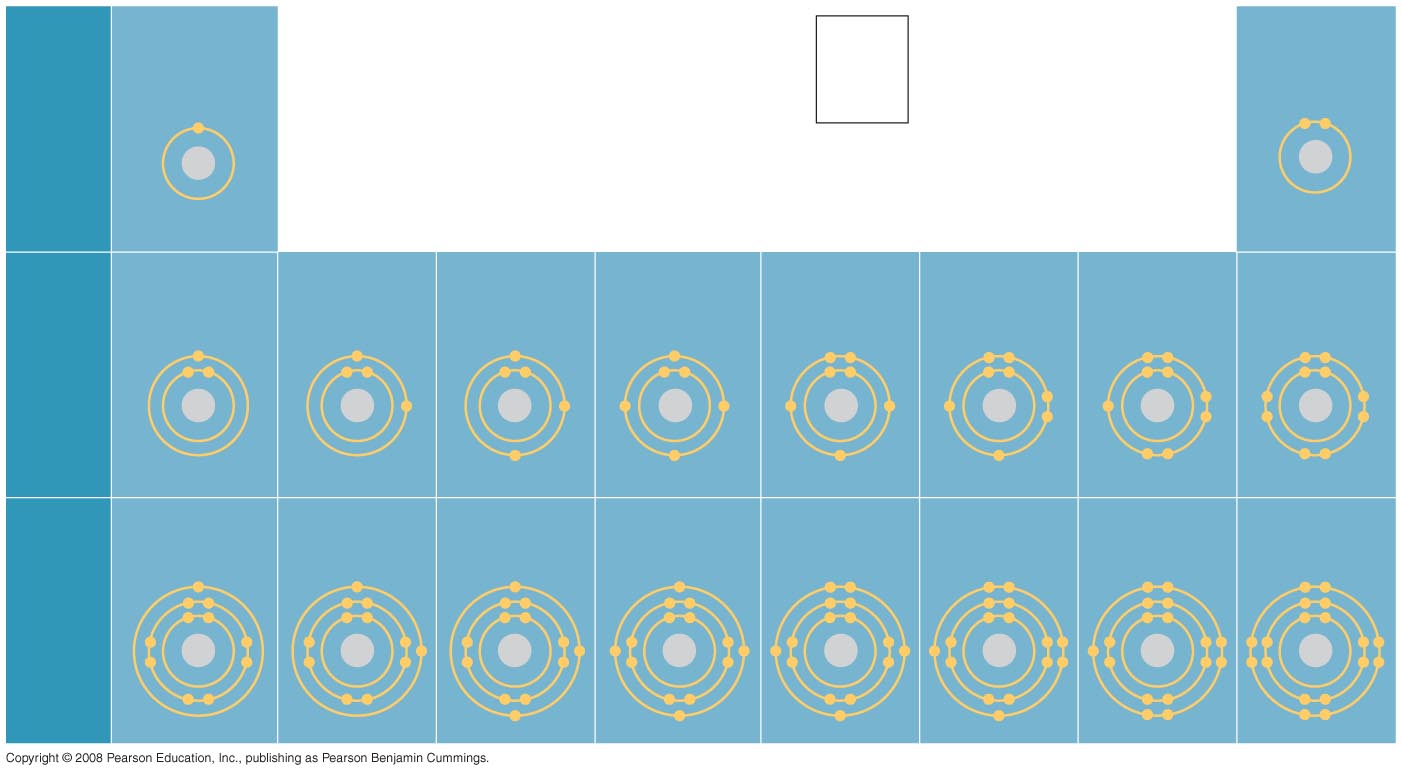 Helium
2He
Hydrogen
1H
Atomic number
2
He
4.00
Atomic mass
Element symbol
First
shell
Electron-
distribution
diagram
Lithium
3Li
Beryllium
4Be
Fluorine
9F
Boron
5B
Nitrogen
7N
Neon
10Ne
Carbon
6C
Oxygen
8O
Second
shell
Chlorine
17Cl
Sodium
11Na
Aluminum
13Al
Silicon
14Si
Argon
18Ar
Magnesium
12Mg
Phosphorus
15P
Sulfur
16S
Third
shell
[Speaker Notes: Figure 2.9 Electron-distribution diagrams for the first 18 elements in the periodic table]
Valence electrons are those in the outermost shell, or valence shell
The chemical behavior of an atom is mostly determined by the valence electrons
Elements with a full valence shell are chemically inert
Copyright © 2008 Pearson Education, Inc., publishing as Benjamin Cummings
Electron Orbitals
An orbital is the three-dimensional space where an electron is found 90% of the time
Each electron shell consists of a specific number of orbitals
Copyright © 2008 Pearson Education, Inc., publishing as Benjamin Cummings
Fig. 2-10-4
Neon, with two filled shells (10 electrons)
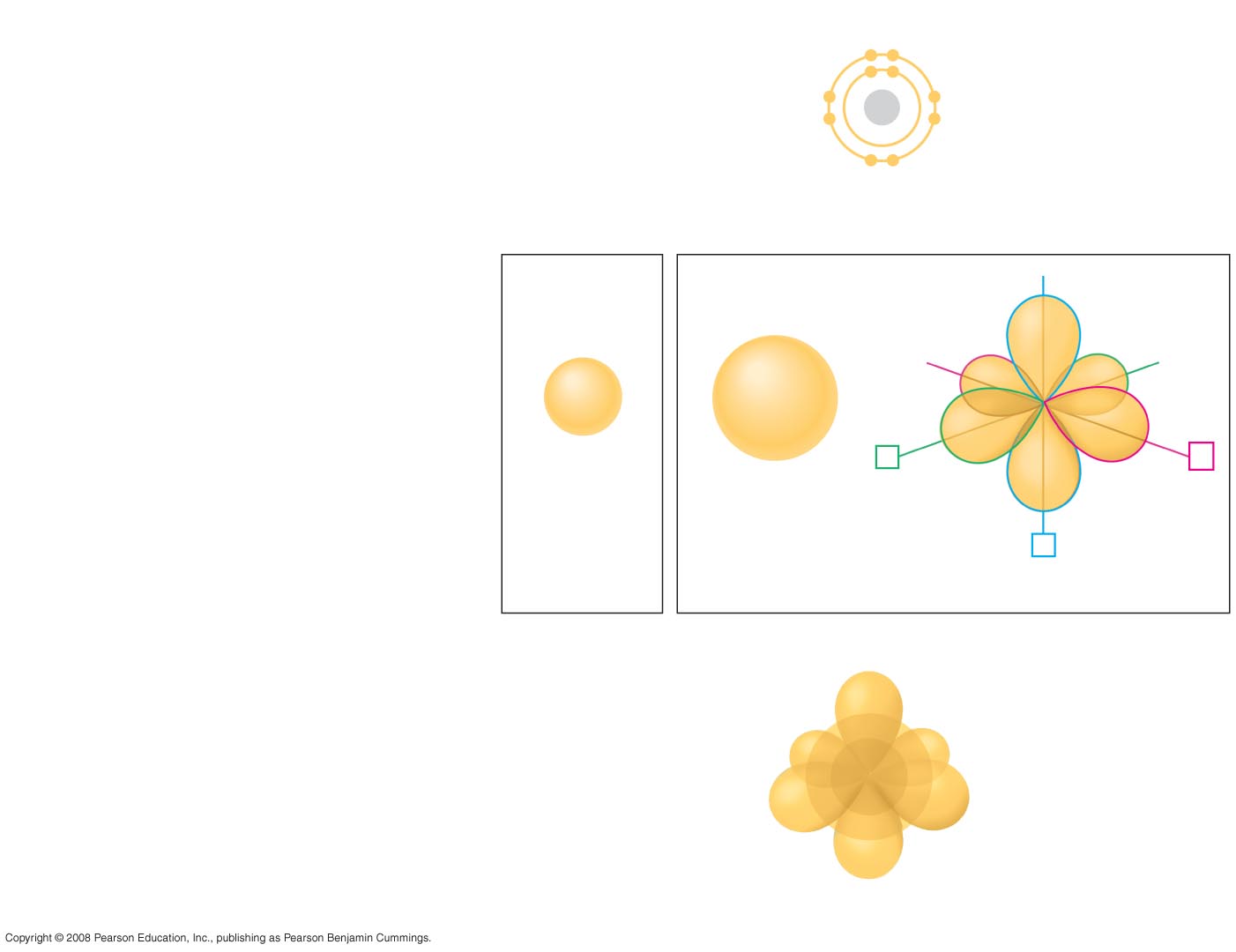 (a)
Electron-distribution
diagram
First shell
Second shell
(b)
Separate electron
orbitals
y
x
z
1s orbital
2s orbital
Three 2p orbitals
(c)
Superimposed electron
orbitals
1s, 2s, and 2p orbitals
[Speaker Notes: Figure 2.10 Electron orbitals]
Concept 2.3: The formation and function of molecules depend on chemical bonding between atoms
Atoms with incomplete valence shells can share or transfer valence electrons with certain other atoms
These interactions usually result in atoms staying close together, held by attractions called chemical bonds
Copyright © 2008 Pearson Education, Inc., publishing as Benjamin Cummings
Covalent Bonds
A covalent bond is the sharing of a pair of valence electrons by two atoms
In a covalent bond, the shared electrons count as part of each atom’s valence shell
Copyright © 2008 Pearson Education, Inc., publishing as Benjamin Cummings
Fig. 2-11
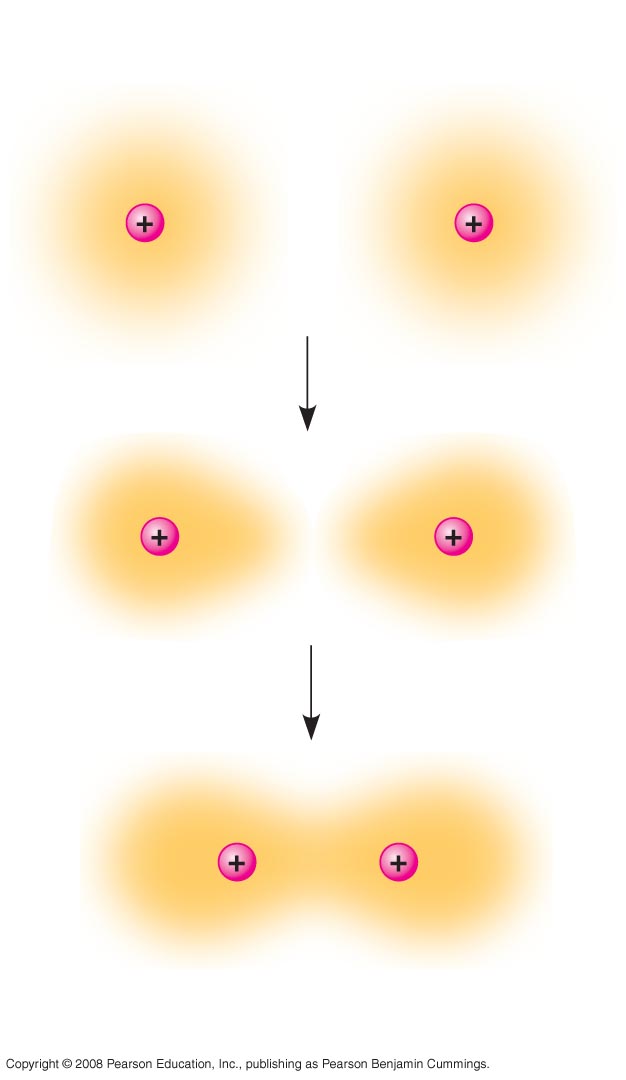 Hydrogen
atoms (2 H)
Hydrogen
molecule (H2)
[Speaker Notes: Figure 2.11 Formation of a covalent bond]
A molecule consists of two or more atoms held together by covalent bonds
A single covalent bond, or single bond, is the sharing of one pair of valence electrons
A double covalent bond, or double bond, is the sharing of two pairs of valence electrons
Copyright © 2008 Pearson Education, Inc., publishing as Benjamin Cummings
Animation: Covalent Bonds
The notation used to represent atoms and bonding is called a structural formula
For example, H–H 
This can be abbreviated further with a molecular formula 
For example, H2
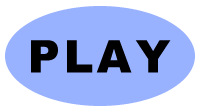 Copyright © 2008 Pearson Education, Inc., publishing as Benjamin Cummings
Fig. 2-12
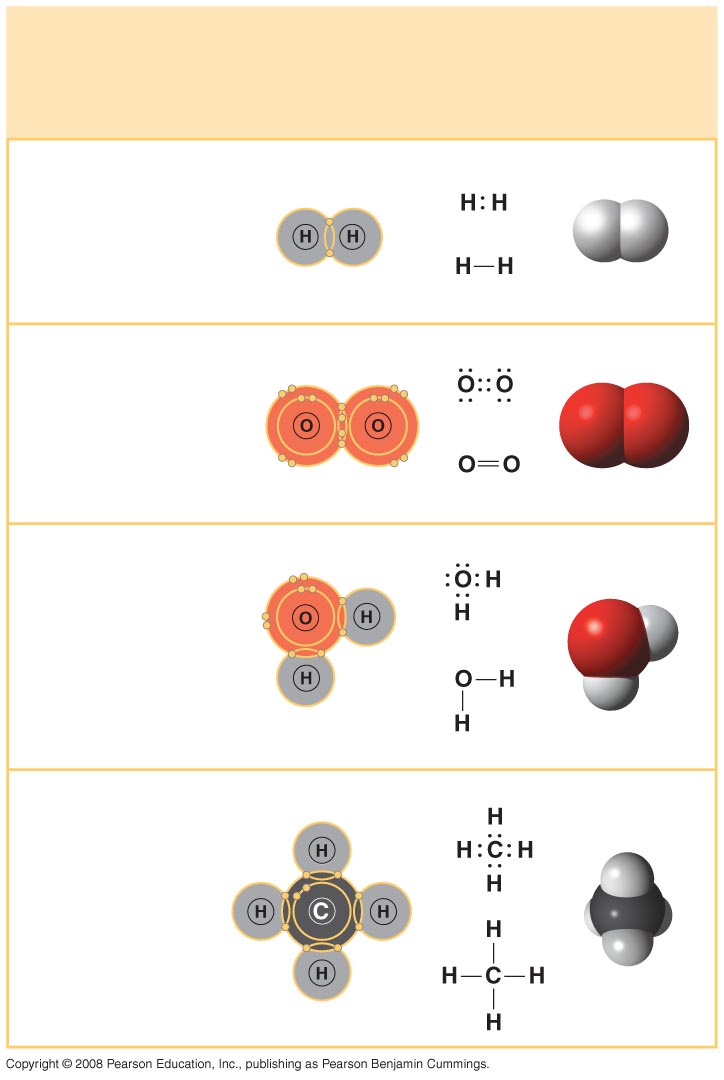 Electron-
distribution
Diagram
Lewis Dot
Structure and
Structural 
Formula
Name and
Molecular
Formula
Space-
filling
Model
(a) Hydrogen (H2)
(b) Oxygen (O2)
(c) Water (H2O)
(d) Methane (CH4)
[Speaker Notes: Figure 2.12 Covalent bonding in four molecules]
Covalent bonds can form between atoms of the same element or atoms of different elements 
A compound is a combination of two or more different elements
Bonding capacity is called the atom’s valence
Copyright © 2008 Pearson Education, Inc., publishing as Benjamin Cummings
Electronegativity is an atom’s attraction for the electrons in a covalent bond
The more electronegative an atom, the more strongly it pulls shared electrons toward itself
Copyright © 2008 Pearson Education, Inc., publishing as Benjamin Cummings
In a nonpolar covalent bond, the atoms share the electron equally
In a polar covalent bond, one atom is more electronegative, and the atoms do not share the electron equally
Unequal sharing of electrons causes a partial positive or negative charge for each atom or molecule
Copyright © 2008 Pearson Education, Inc., publishing as Benjamin Cummings
Fig. 2-13
d –
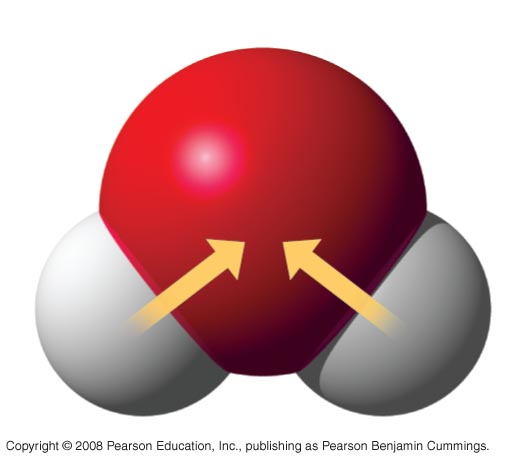 O
H
H
d+
d+
H2O
[Speaker Notes: Figure 2.13 Polar covalent bonds in a water molecule]
Ionic Bonds
Atoms sometimes strip electrons from their bonding partners
An example is the transfer of an electron from sodium to chlorine
After the transfer of an electron, both atoms have charges
A charged atom (or molecule) is called an ion
Copyright © 2008 Pearson Education, Inc., publishing as Benjamin Cummings
Fig. 2-14-2
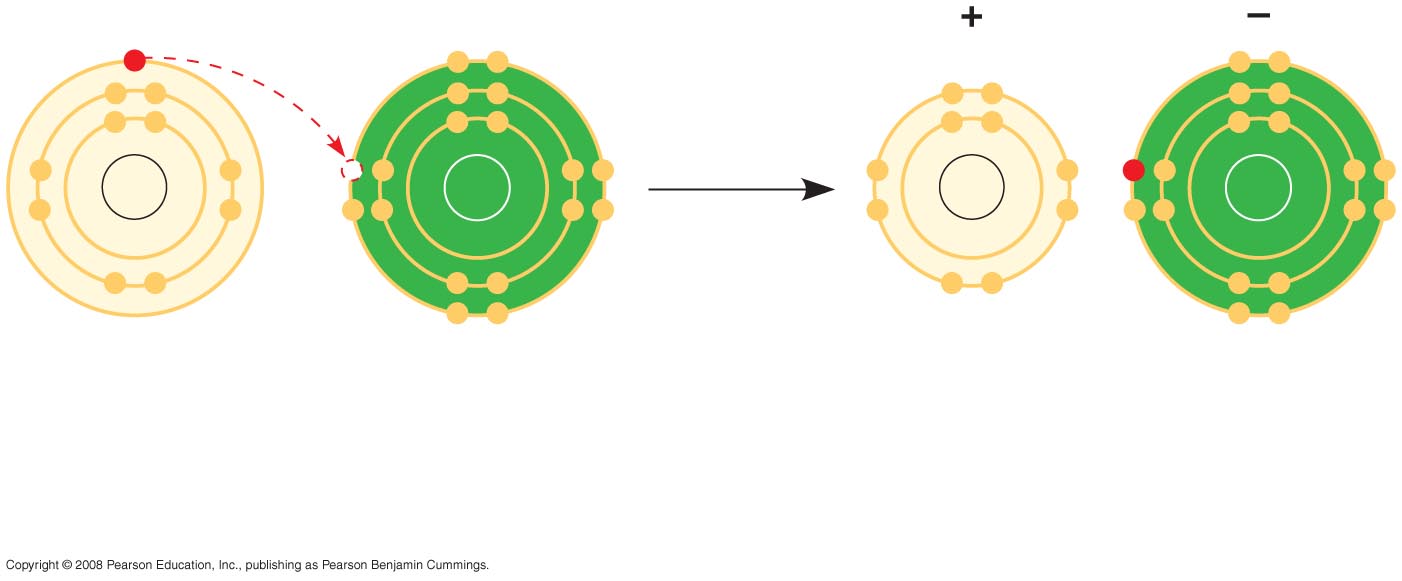 Cl
Na
Na
Cl
Cl–
Na
Cl
Na+
Chloride ion
(an anion)
Sodium ion
(a cation)
Sodium atom
Chlorine atom
Sodium chloride (NaCl)
[Speaker Notes: Figure 2.14 Electron transfer and ionic bonding]
Animation: Ionic Bonds
A cation is a positively charged ion
An anion is a negatively charged ion
An ionic bond is an attraction between an anion and a cation
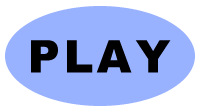 Copyright © 2008 Pearson Education, Inc., publishing as Benjamin Cummings
Compounds formed by ionic bonds are called ionic compounds, or salts
Salts, such as sodium chloride (table salt),  are often found in nature as crystals
Copyright © 2008 Pearson Education, Inc., publishing as Benjamin Cummings
Fig. 2-15
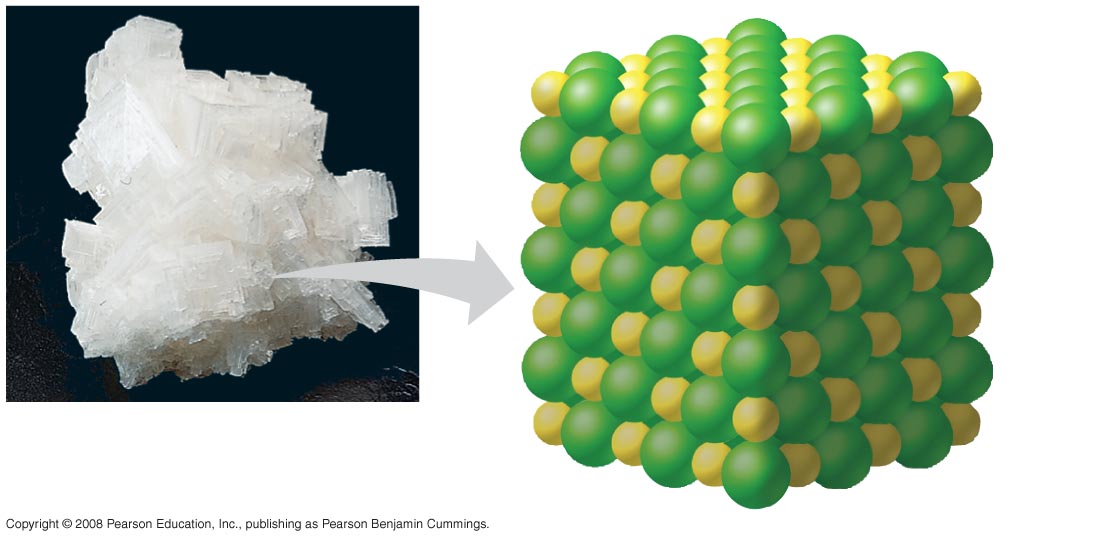 Na+
Cl–
[Speaker Notes: Figure 2.15 A sodium chloride crystal]
Weak Chemical Bonds
**Most of the strongest bonds in organisms are covalent bonds that form a cell’s molecules**
Weak chemical bonds, such as ionic bonds and hydrogen bonds, are also important
Weak chemical bonds reinforce shapes of large molecules and help molecules adhere to each other
Copyright © 2008 Pearson Education, Inc., publishing as Benjamin Cummings
Hydrogen Bonds
A hydrogen bond forms when a hydrogen atom covalently bonded to one electronegative atom is also attracted to another electronegative atom
In living cells, the electronegative partners are usually oxygen or nitrogen atoms
Copyright © 2008 Pearson Education, Inc., publishing as Benjamin Cummings
Fig. 2-16
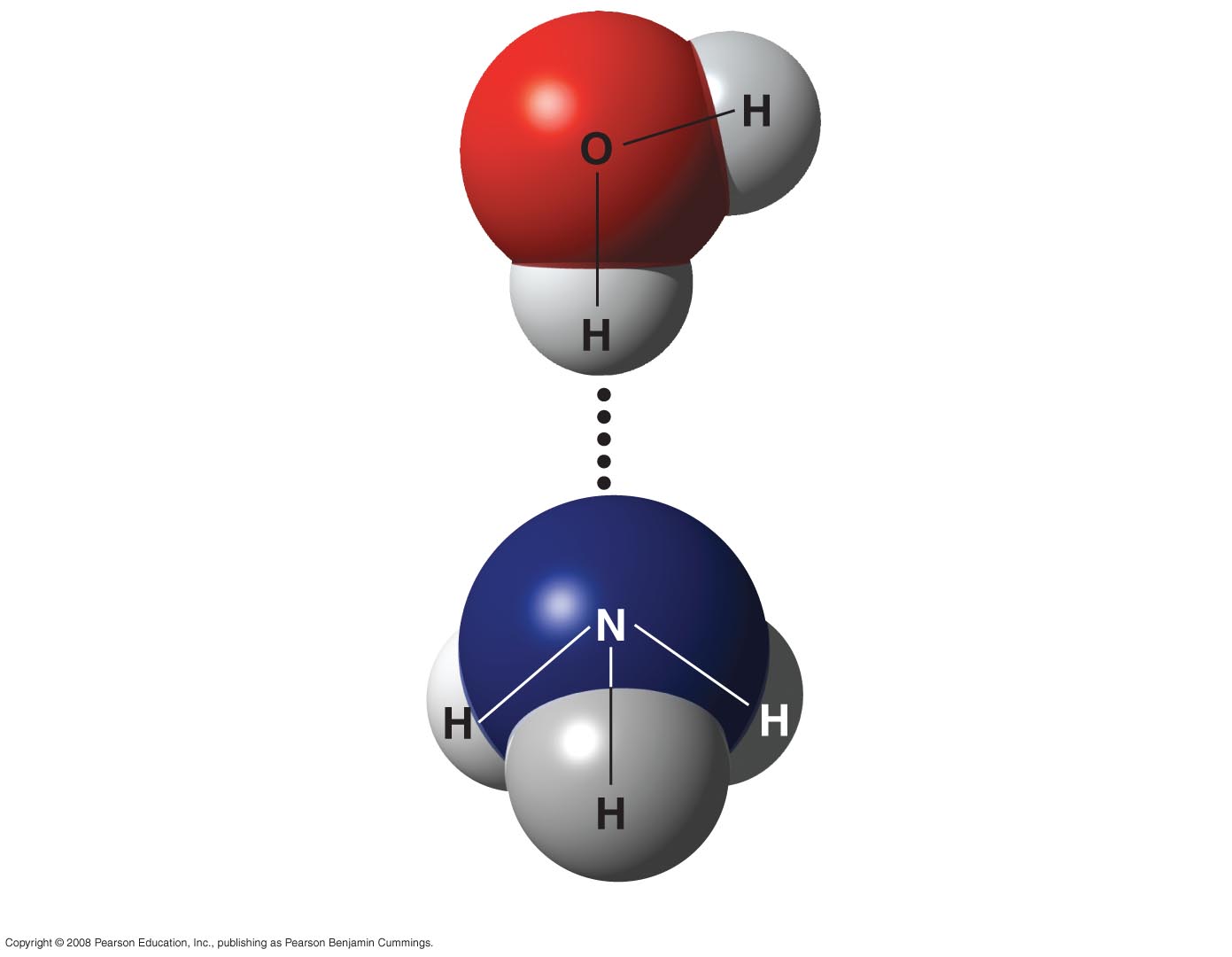 d -
d+
Water (H2O)
d+
Hydrogen bond
d -
Ammonia (NH3)
d+
d+
d+
[Speaker Notes: Figure 2.16 A hydrogen bond]
Van der Waals Interactions
If electrons are distributed asymmetrically in molecules or atoms, they can result in “hot spots” of positive or negative charge
Van der Waals interactions are attractions between molecules that are close together as a result of these charges
Collectively, such interactions can be strong, as between molecules of a gecko’s toe hairs and a wall surface
Copyright © 2008 Pearson Education, Inc., publishing as Benjamin Cummings
Fig. 2-UN1
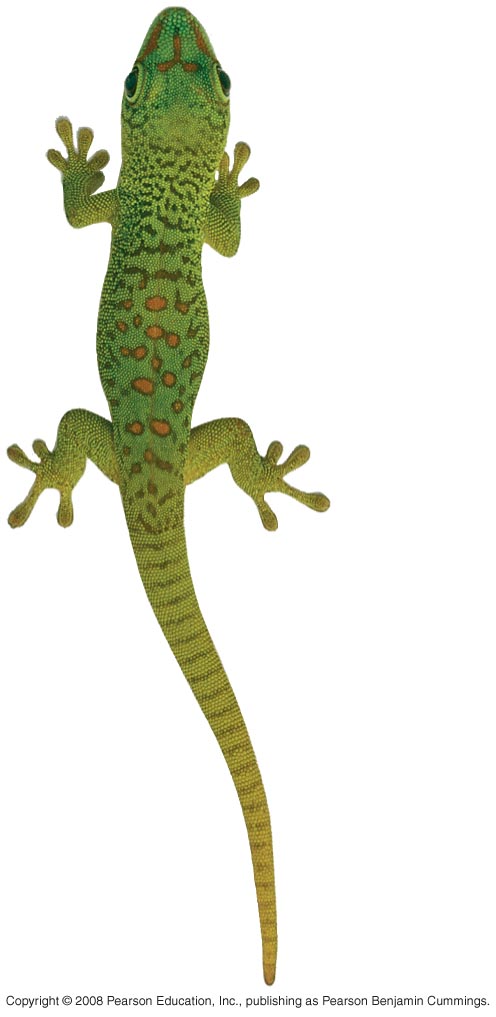 Molecular Shape and Function
***A molecule’s shape is usually very important to its function****
A molecule’s shape is determined by the positions of its atoms’ valence orbitals
In a covalent bond, the s and p orbitals may hybridize, creating specific molecular shapes
Copyright © 2008 Pearson Education, Inc., publishing as Benjamin Cummings
Fig. 2-17
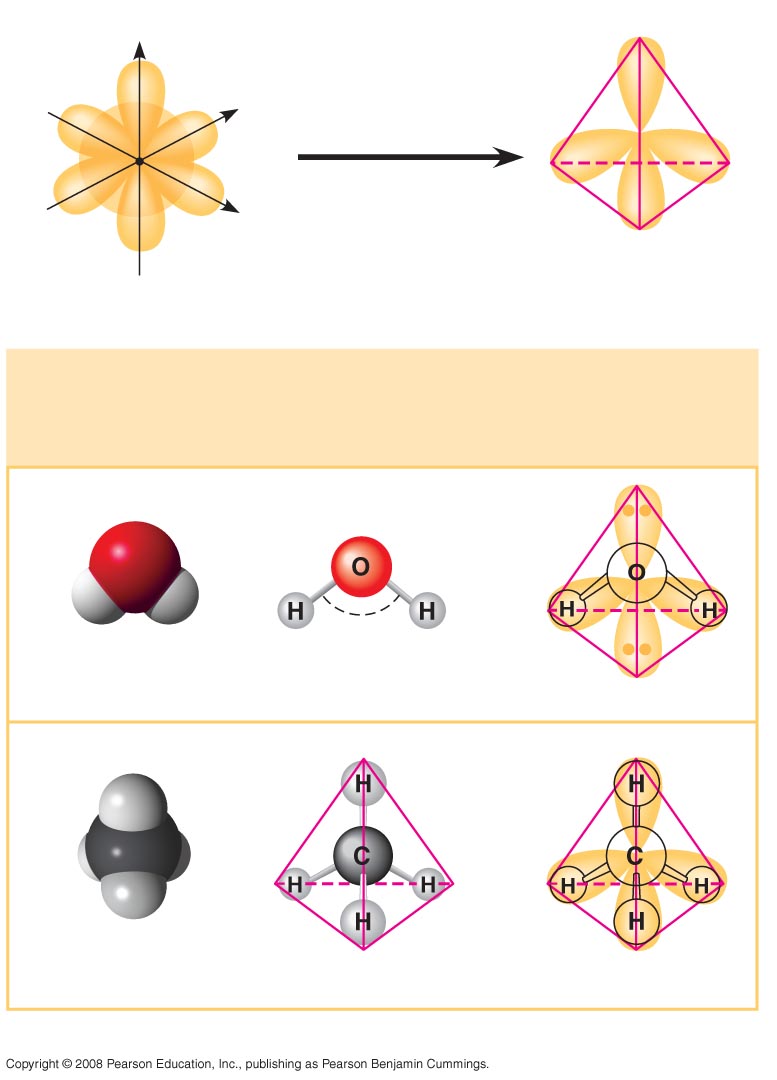 Four hybrid orbitals
z
s orbital
Three p
orbitals
x
y
Tetrahedron
(a)  Hybridization of orbitals
Space-filling
Model
Ball-and-stick
Model
Hybrid-orbital Model
(with ball-and-stick
model superimposed)
Unbonded
electron
pair
104.5º
Water (H2O)
Methane (CH4)
(b)  Molecular-shape models
[Speaker Notes: Figure 2.17 Molecular shapes due to hybrid orbitals]
Biological molecules recognize and interact with each other with a specificity based on molecular shape
Molecules with similar shapes can have similar biological effects
Copyright © 2008 Pearson Education, Inc., publishing as Benjamin Cummings
Fig. 2-18
Key
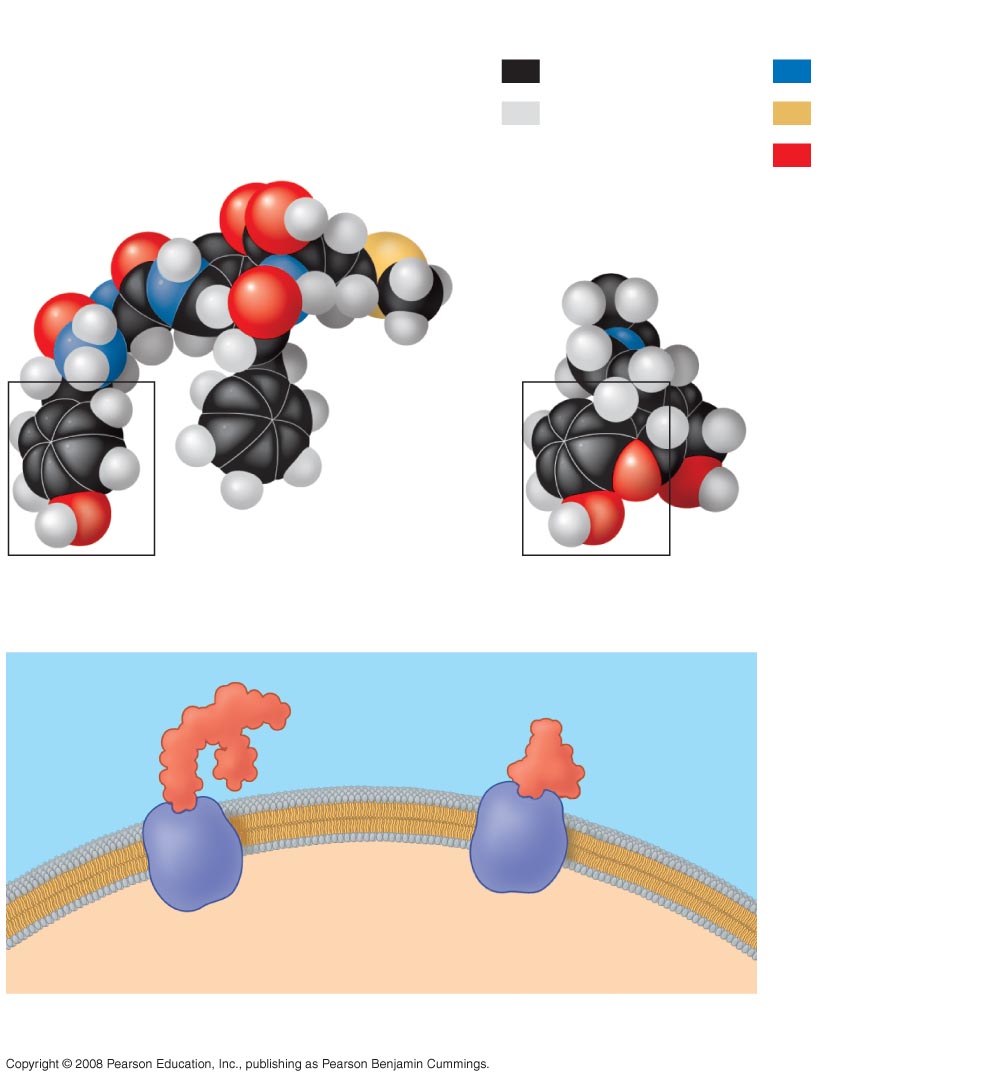 Nitrogen
Carbon
Sulfur
Hydrogen
Natural endorphin
Oxygen
Morphine
(a) Structures of endorphin and morphine
Natural
endorphin
Morphine
Endorphin
receptors
Brain cell
(b) Binding to endorphin receptors
[Speaker Notes: Figure 2.18 A molecular mimic]
Concept 2.4: Chemical reactions make and break chemical bonds
Chemical reactions are the making and breaking of chemical bonds
The starting molecules of a chemical reaction are called reactants
The final molecules of a chemical reaction are called products
Copyright © 2008 Pearson Education, Inc., publishing as Benjamin Cummings
Fig. 2-UN2
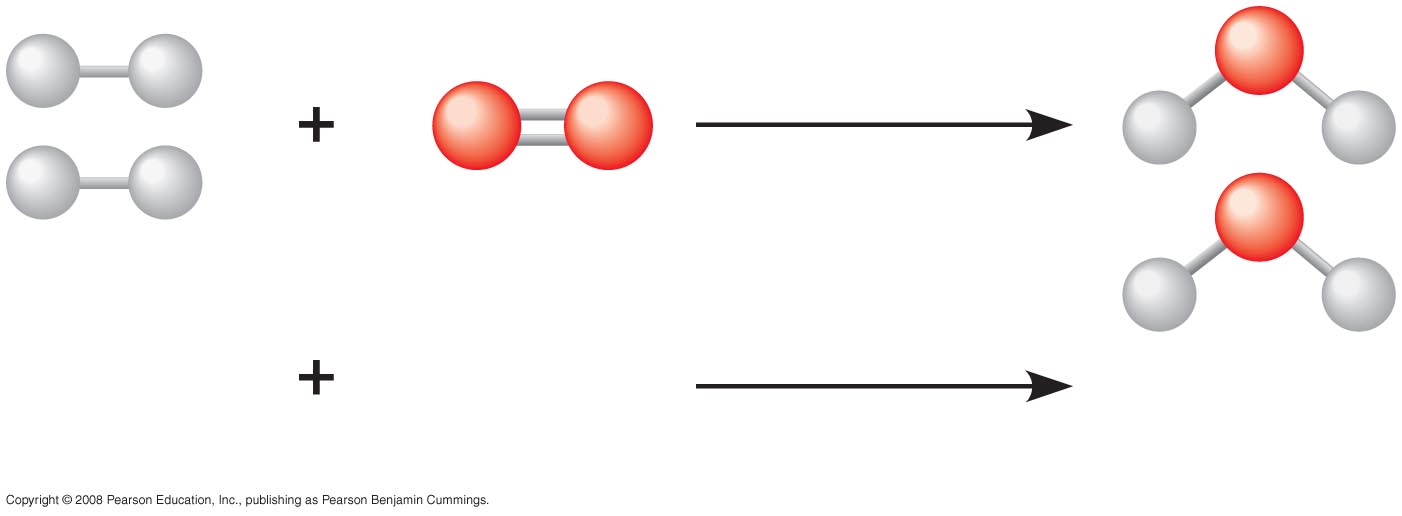 2 H2
O2
2 H2O
Reactants
Reaction
Products
Photosynthesis is an important chemical reaction 
Sunlight powers the conversion of carbon dioxide and water to glucose and oxygen
	6 CO2 + 6 H20 → C6H12O6 + 6 O2
Copyright © 2008 Pearson Education, Inc., publishing as Benjamin Cummings
Fig. 2-19
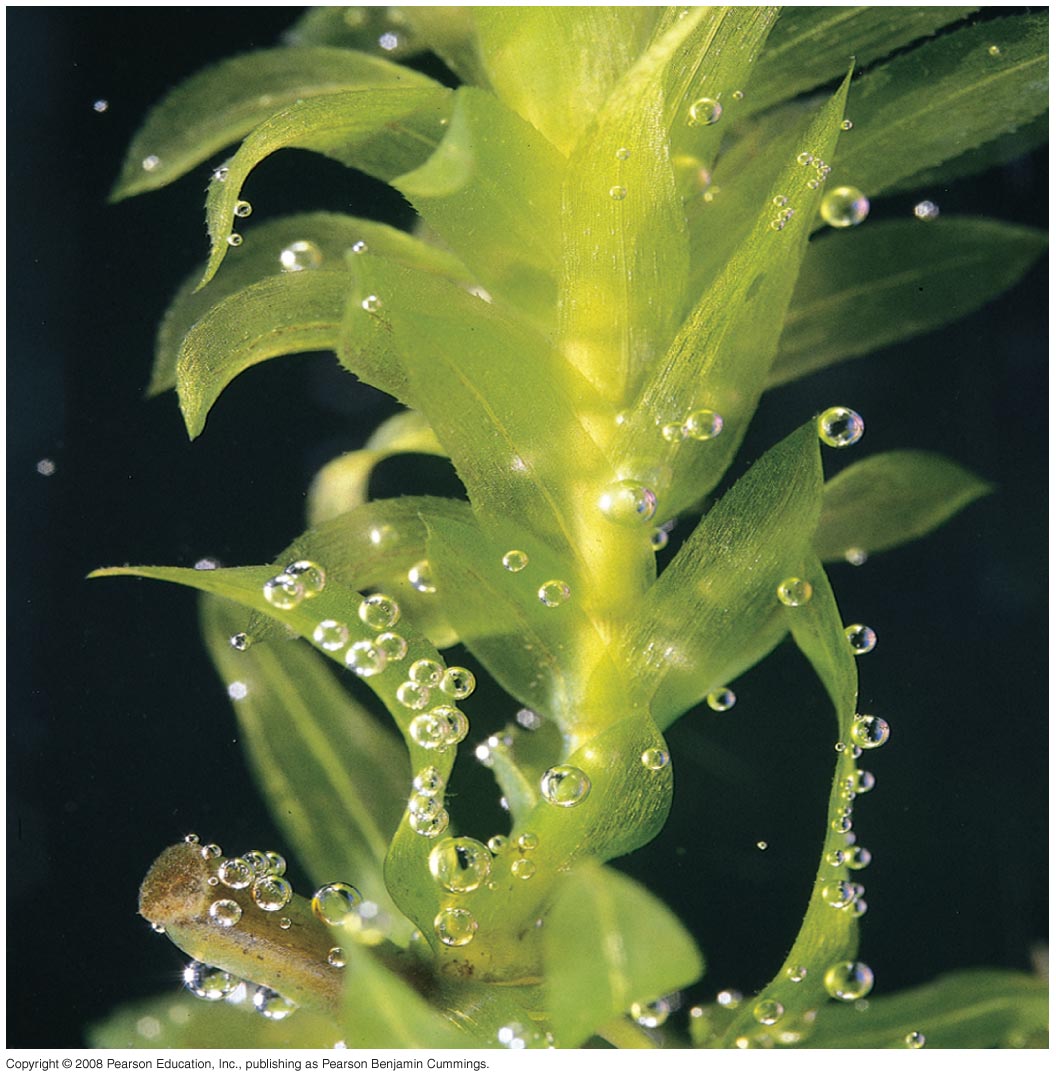 [Speaker Notes: Figure 2.19 Photosynthesis: a solar-powered rearrangement of matter]
Some chemical reactions go to completion: all reactants are converted to products
All chemical reactions are reversible: products of the forward reaction become reactants for the reverse reaction
Chemical equilibrium is reached when the forward and reverse reaction rates are equal
Copyright © 2008 Pearson Education, Inc., publishing as Benjamin Cummings
Fig. 2-UN3
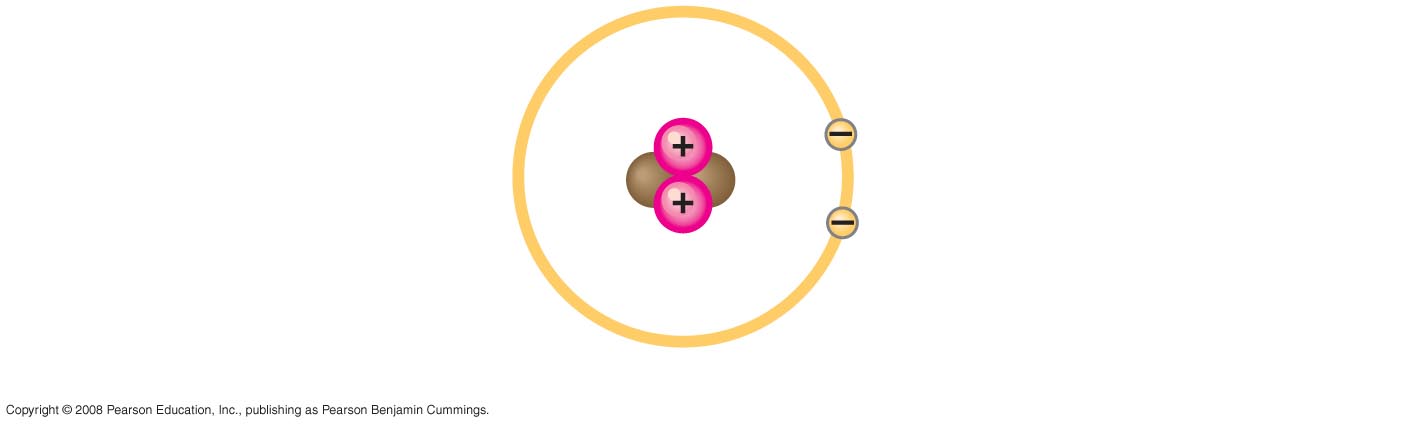 Nucleus
Protons (+ charge)
determine element
Electrons (– charge) form negative cloud
and determine
chemical behavior
Neutrons (no charge)
determine isotope
Atom
Fig. 2-UN9
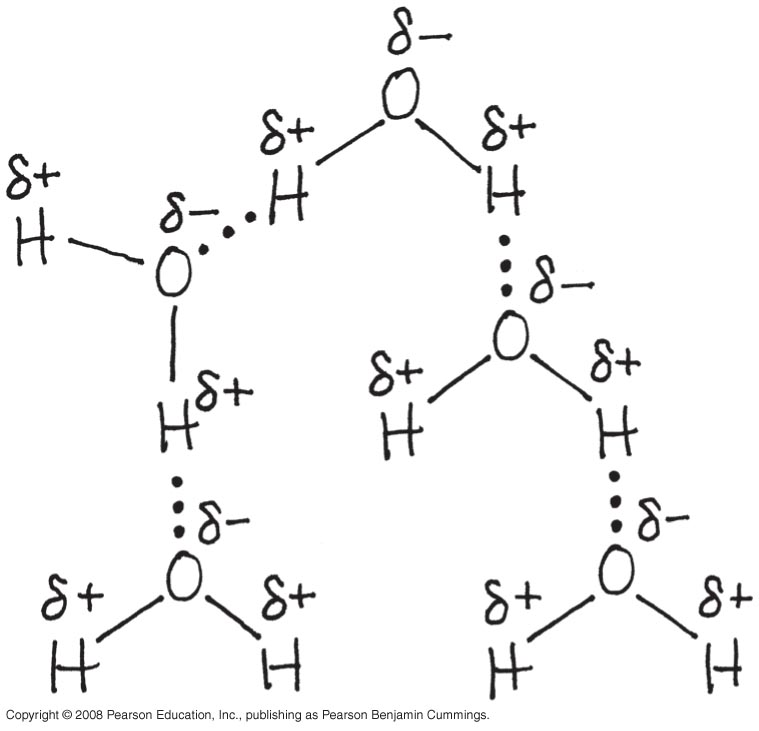 Fig. 2-UN10
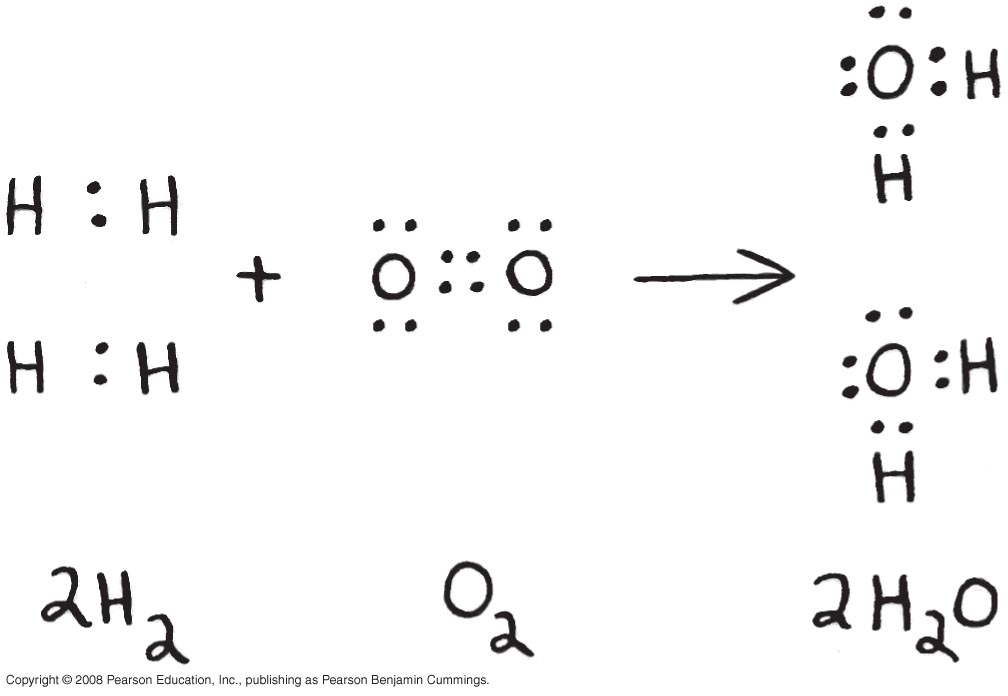 Fig. 2-UN11
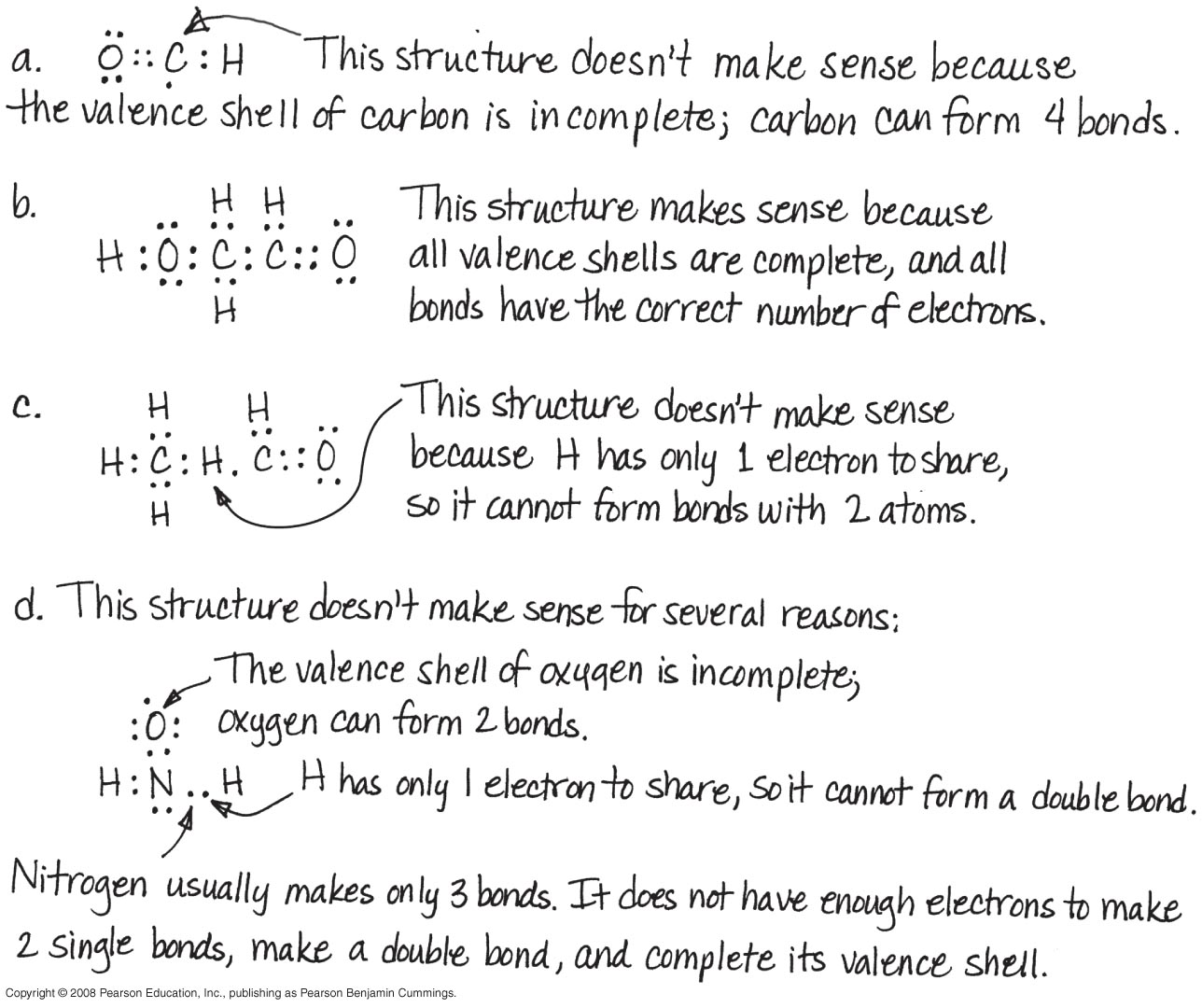 You should now be able to:
Identify the four major elements
Distinguish between the following pairs of terms: neutron and proton, atomic number and mass number, atomic weight and mass number
Distinguish between and discuss the biological importance of the following: nonpolar covalent bonds, polar covalent bonds, ionic bonds, hydrogen bonds, and van der Waals interactions
Copyright © 2008 Pearson Education, Inc., publishing as Benjamin Cummings